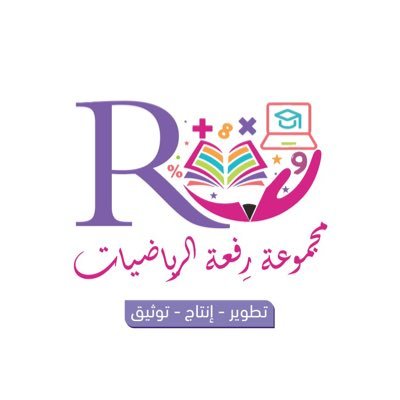 5 - 1
جمع العشرات
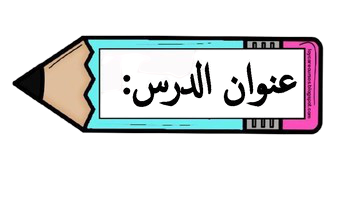 أ.أحـمـد الأحـمـدي  @ahmad9963
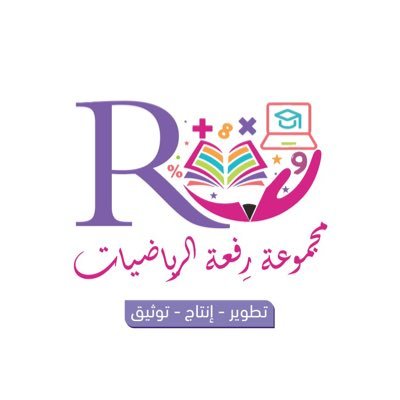 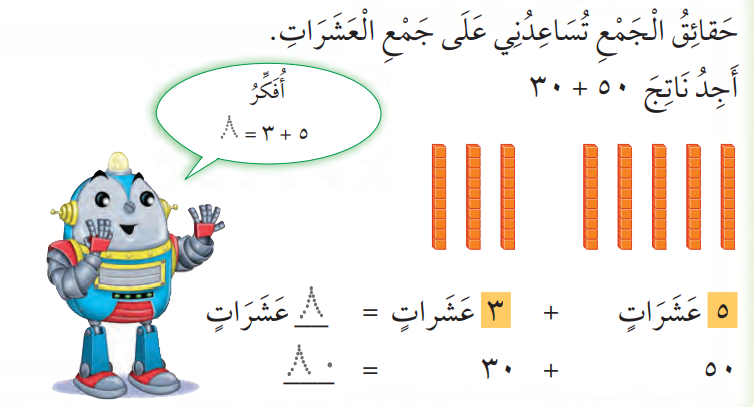 فكرة الدرس

أستعمل حقائق الجمع لأجمع العشرات
أ.أحـمـد الأحـمـدي  @ahmad9963
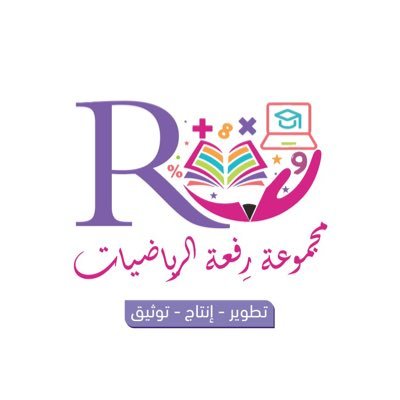 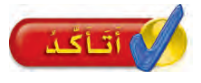 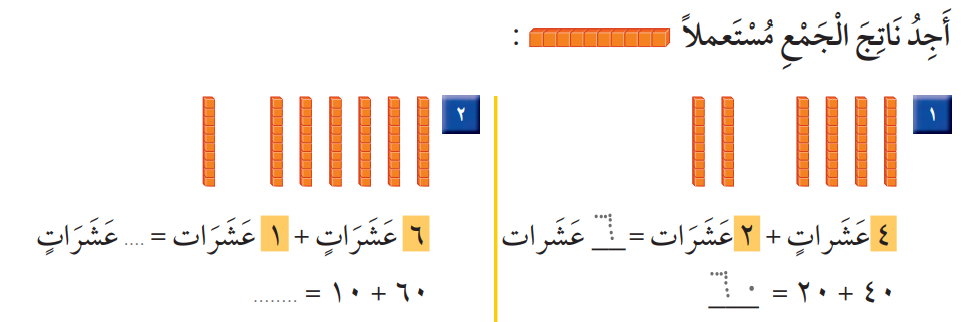 أ.أحـمـد الأحـمـدي  @ahmad9963
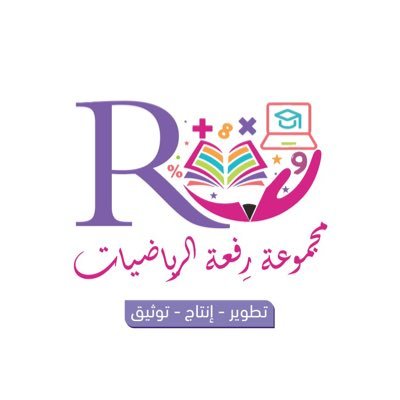 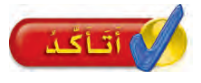 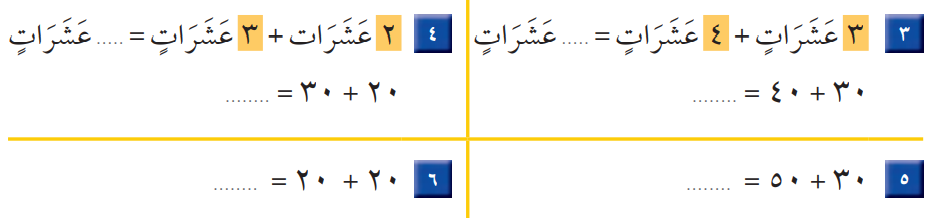 أ.أحـمـد الأحـمـدي  @ahmad9963
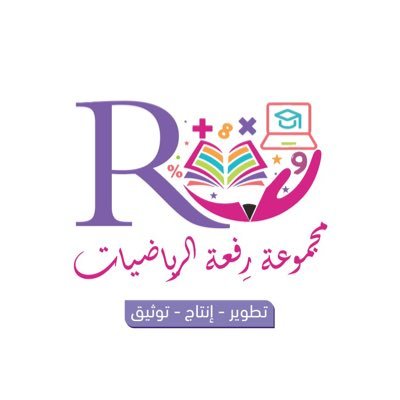 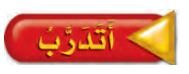 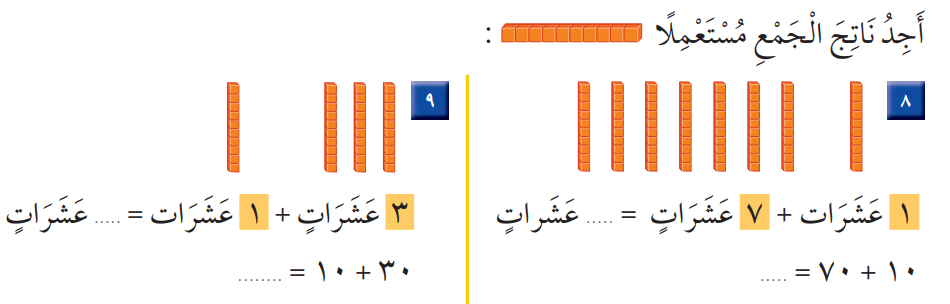 أ.أحـمـد الأحـمـدي  @ahmad9963
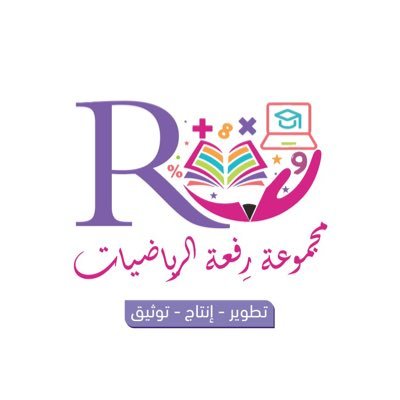 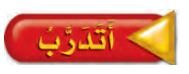 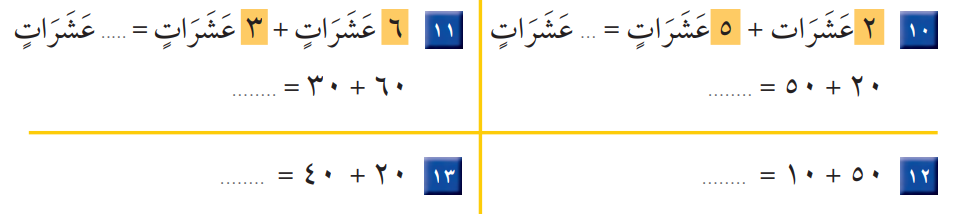 أ.أحـمـد الأحـمـدي  @ahmad9963
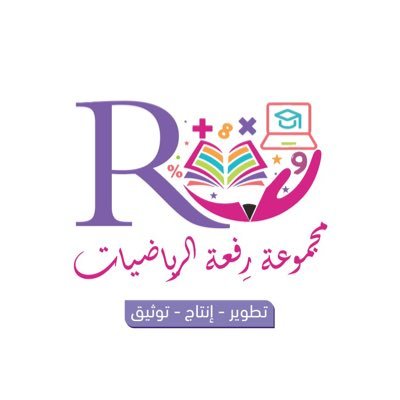 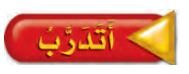 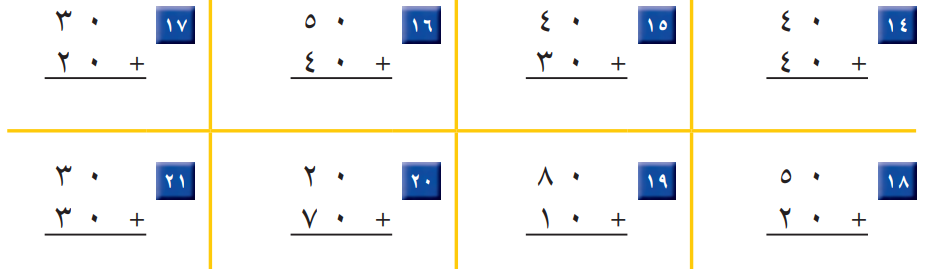 أ.أحـمـد الأحـمـدي  @ahmad9963
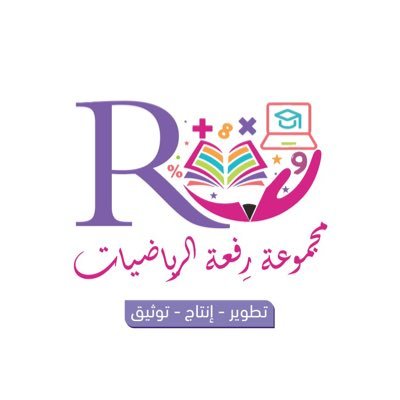 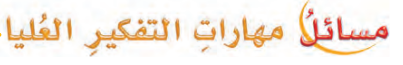 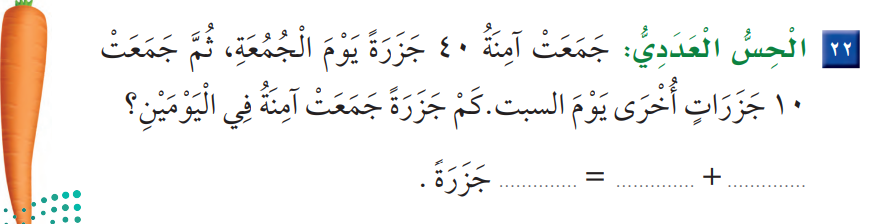 أ.أحـمـد الأحـمـدي  @ahmad9963